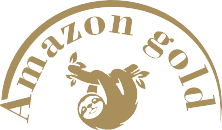 AMAZON GOLD – BIOLCOM
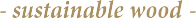 Biolcom’s wood products brand Amazon Gold is a CO2 negative venture, conquer-  ing world markets since 2002. Amazon Gold´s business relies on sustainable wood  plantations. Amazon Gold teak farms have grown from selected seeds of mother  trees, collected 32 years ago and are ready to be harvested sustainably and be  converted into boards, beams, cross laminated products (CLT) and composite  laminates for outdoor use. These products can be produced out of massive teak or  combined with bamboo and balsa.
Amazon Gold´s factory located in Pifo Ecuador, well equipped with German and  Swiss machinery, under palm trees and ecologic bamboo roof, is ready to receive  your orders for custom made products.
ADDRESS
BIOLCOM
Pifo,
Francisco de Orellana 805 y Portugal.  Quito, Ecuador
Phone: +593 993 403 767
marketing@biolcom.com  www.teakfarmecuador.com
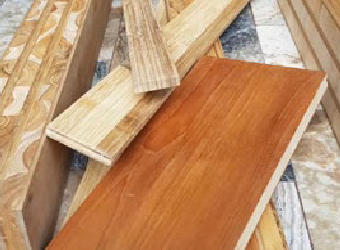 CONTACT
Mr. Peter Bachmann  Phone: +593 999 552 911
gerencia@biolcom.com
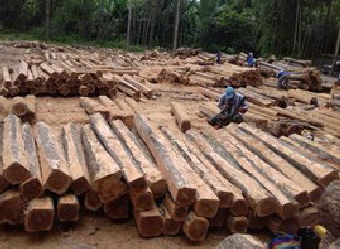 IPD CONTACT
For more information please contact:  Thomas Derstadt
IPD Expert Sourcing & Markets  Phone + 49 (0) 228 909 00 81 82
derstadt@importpromotiondesk.de
PRODUCTS & QUANTITIES  PER YEAR
+ Blockboard (5,000 m³ )
+ Decks, floors (5,000 m2 )
+ Solid boards and desktops  (5,000 m2 )
+ Custom made office and  reception desks
SOURCE OF RAW MATERIAL
+ Teak wood is 32 years old, 100%  from sustainable own plantations
+ Bamboo is from sustainable plantations
MAIN MACHINERY
+ Saws
+ Presses
+ Planers
+ Lathe
+ Grinding
+ Drills
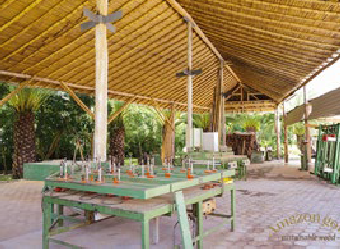 SPECIES
+ Teak (Tectona Grandis)
+ Bamboo (Guadua)
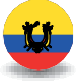 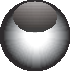 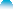 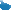 ECUADOR
9
   Contents